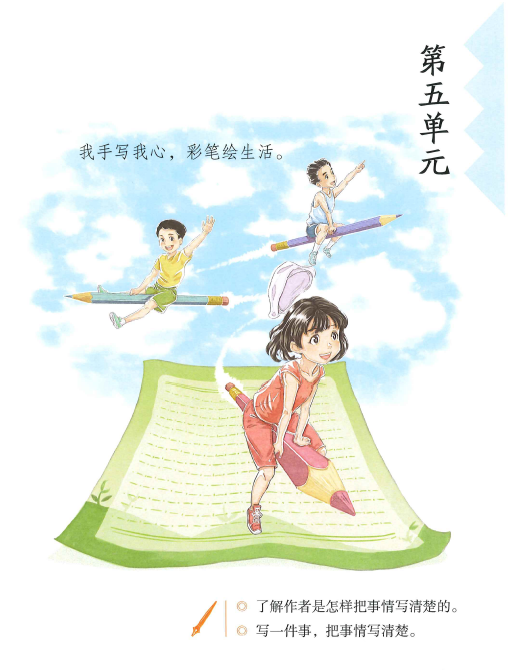 习作单元
语文要素：了解作者是怎样把事情写清楚的。
习作要求：写一件事，把事情写清楚。